Ефективна презентація досвіду  та планування                 наукового стажування
Практичне заняття 9
Презентація курсу  «Основи європейської проектної діяльності"
Ефективна презентація досвіду та планування наукового стажування
Формат Europass: особливості структурування досвіду; 
Матриці навичок і компетенцій науковця-дослідника; 
Мотиваційний лист;
План навчальної та наукової роботи; 
Каталоги курсів та принципи роботи з ними.
Презентація курсу 
 «Основи європейської проектної діяльності"
Структура аплікаційного пакету
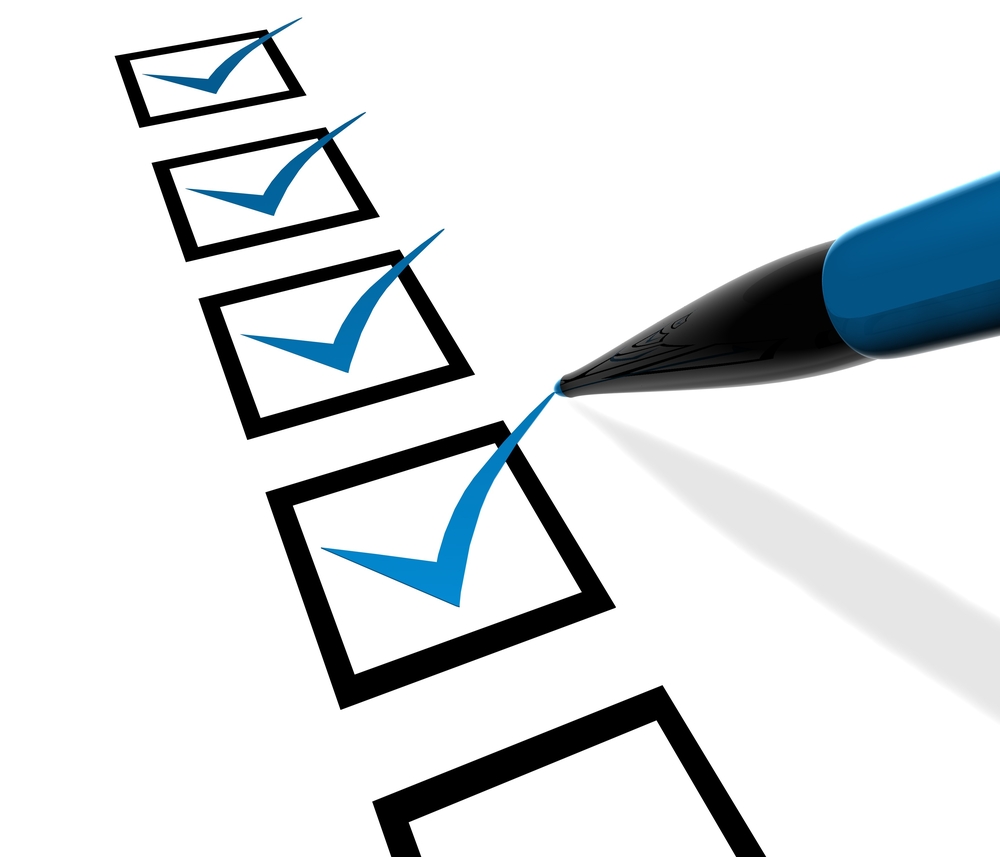 Копія закордонного паспорту 
Довідка з місця навчання/роботи 
Копія диплому про вищу освіту
Лист згоди від приймаючої сторони
Мовний сертифікат  
CV у форматі Europass 
Мотиваційний лист 
Mobility Activity Plan
Презентація курсу 
 «Основи європейської проектної діяльності"
Як отримати згоду приймаючої сторони?
Презентація курсу 
 «Основи європейської проектної діяльності"
Лист-запит: структура
Презентація курсу 
 «Основи європейської проектної діяльності"
CV у форматі Europass
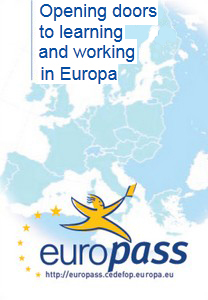 Особисті дані 
Досвід роботи
Наявна освіта 
Мовні компетенції 
Навички та вміння
Сертифікати й нагороди
Основні публікації
Презентація курсу 
 «Основи європейської проектної діяльності"
CV: принципи складання
Складається з урахуванням пріоритетів конкретної грантової програми 
Найбільш актуальна інформація – на початку
Лише ті кваліфікації, що мають документальне підтвердження 
Приклади навичок та вмінь 
Навички, сертифікати,  нагороди, публікації,  релевантні темі стажування 
Максимальний обсяг – 2 аркуші
Презентація курсу 
 «Основи європейської проектної діяльності"
Які навички та вміння потрібні науковцю?
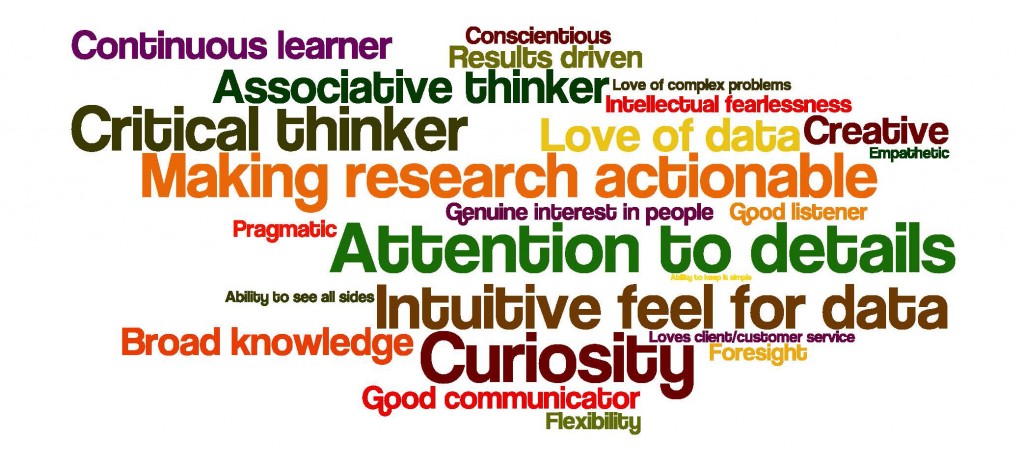 Презентація курсу 
 «Основи європейської проектної діяльності"
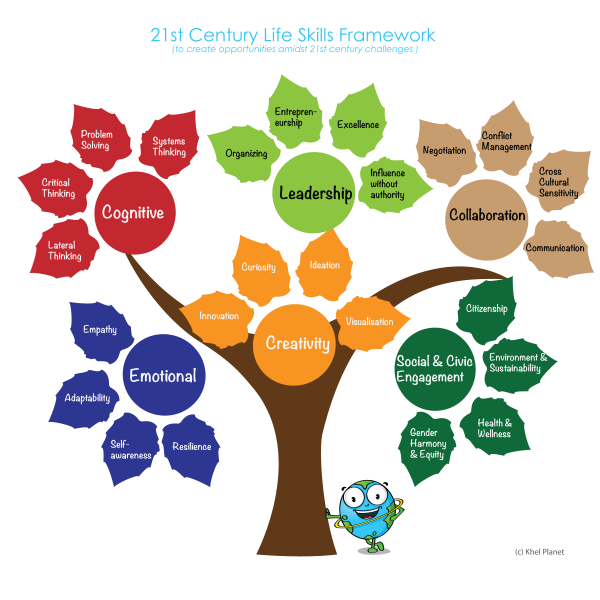 Презентація курсу 
 «Основи європейської проектної діяльності"
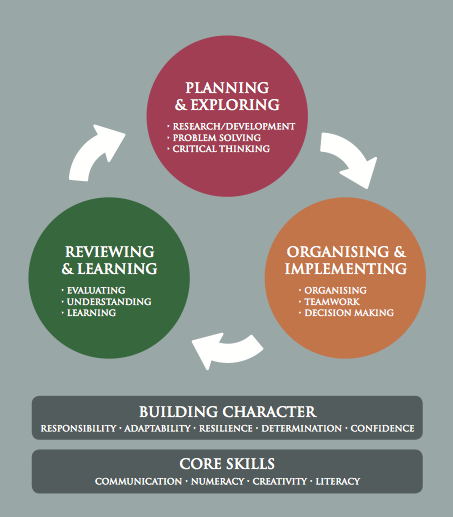 Sheffield Skills Framework
Базові навички: 
комунікація; 
математична грамотність; 
загальна грамотність; 
творче мислення 
Особистісні навички: 
відповідальність, 
адаптивність, 
стресоусталеність, 
цілеспрямованість, 
впевненість 
 Спеціальні навички:
освітні; 
дослідницькі; 
організаційні
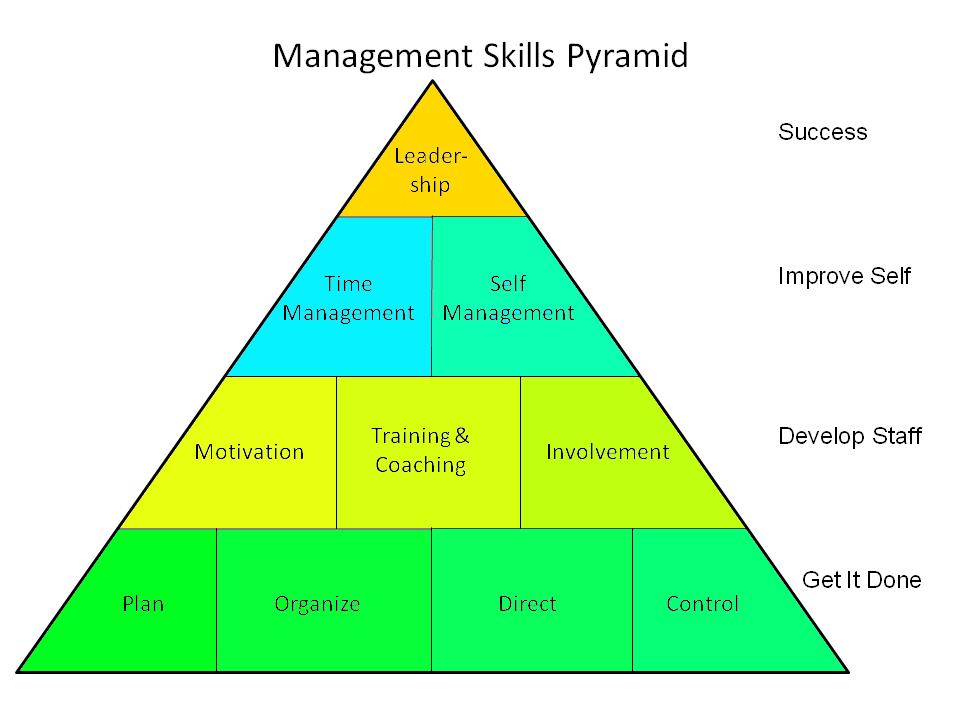 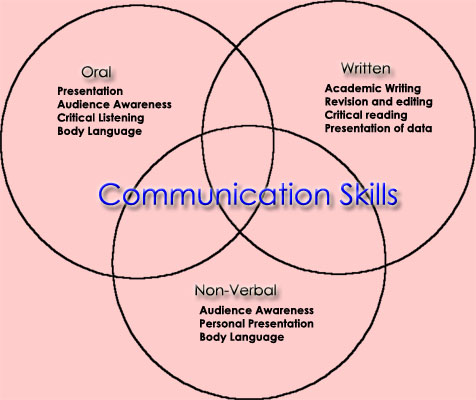 Презентація курсу 
 «Основи європейської проектної діяльності"
Мотиваційний лист: структура
Презентація курсу 
 «Основи європейської проектної діяльності"
Мотиваційний лист:             риторика переконання
Розпочинайте з висновку
Схема “аргумент + доказ”
ABC approach: Activity + Benefit = Course 
Правило Гомера: послідовність аргументів впливає на їх переконливість
Правило трьох “так”
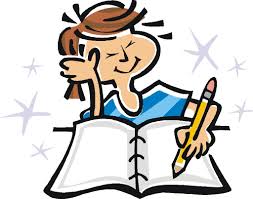 Презентація курсу 
 «Основи європейської проектної діяльності"
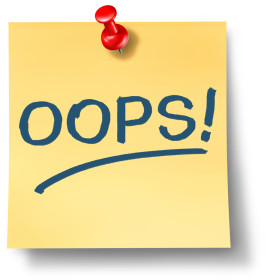 Мотиваційний лист: найчастіші помилки
Надто глобальна мета
Вказані завдання неможливо виконати у термін, передбачений стажуванням
Кваліфікація не відповідає темі стажування
Повністю ігнорується особистісний фактор: як саме стажування сприяє розвитку апліканта? 
Хаотична структура 
Замалий/завеликий обсяг
Презентація курсу 
 «Основи європейської проектної діяльності"
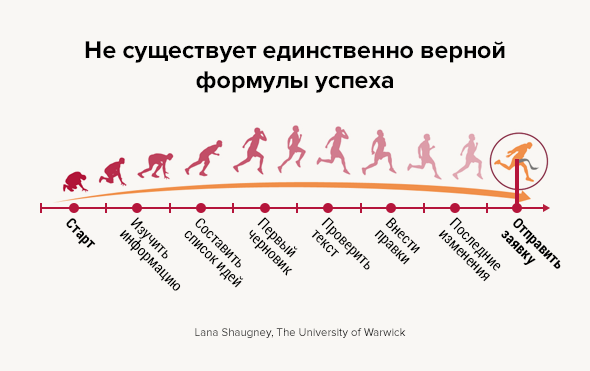 Презентація курсу 
 «Основи європейської проектної діяльності"
Завдання 1
Ви подаєте заявку на короткотермінове (1 місяць) стажування з метою роботи над першим розділом вашого дисертаційного дослідження;
Складіть: 
лист-запит 
CV у форматі Europass
мотиваційний лист  
Мови виконання: українська, англійська
Презентація курсу 
 «Основи європейської проектної діяльності"
Корисні посилання
Europass: http://europass.cedefop.europa.eu/documents/curriculum-vitae
Мотиваційні листи (шаблони та зразки): http://motivationalletter.com/
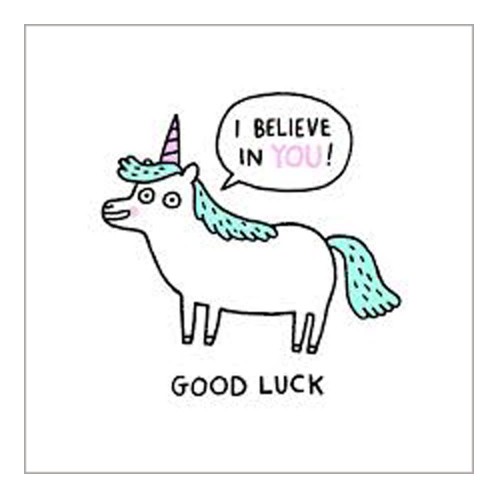 Презентація курсу 
 «Основи європейської проектної діяльності"